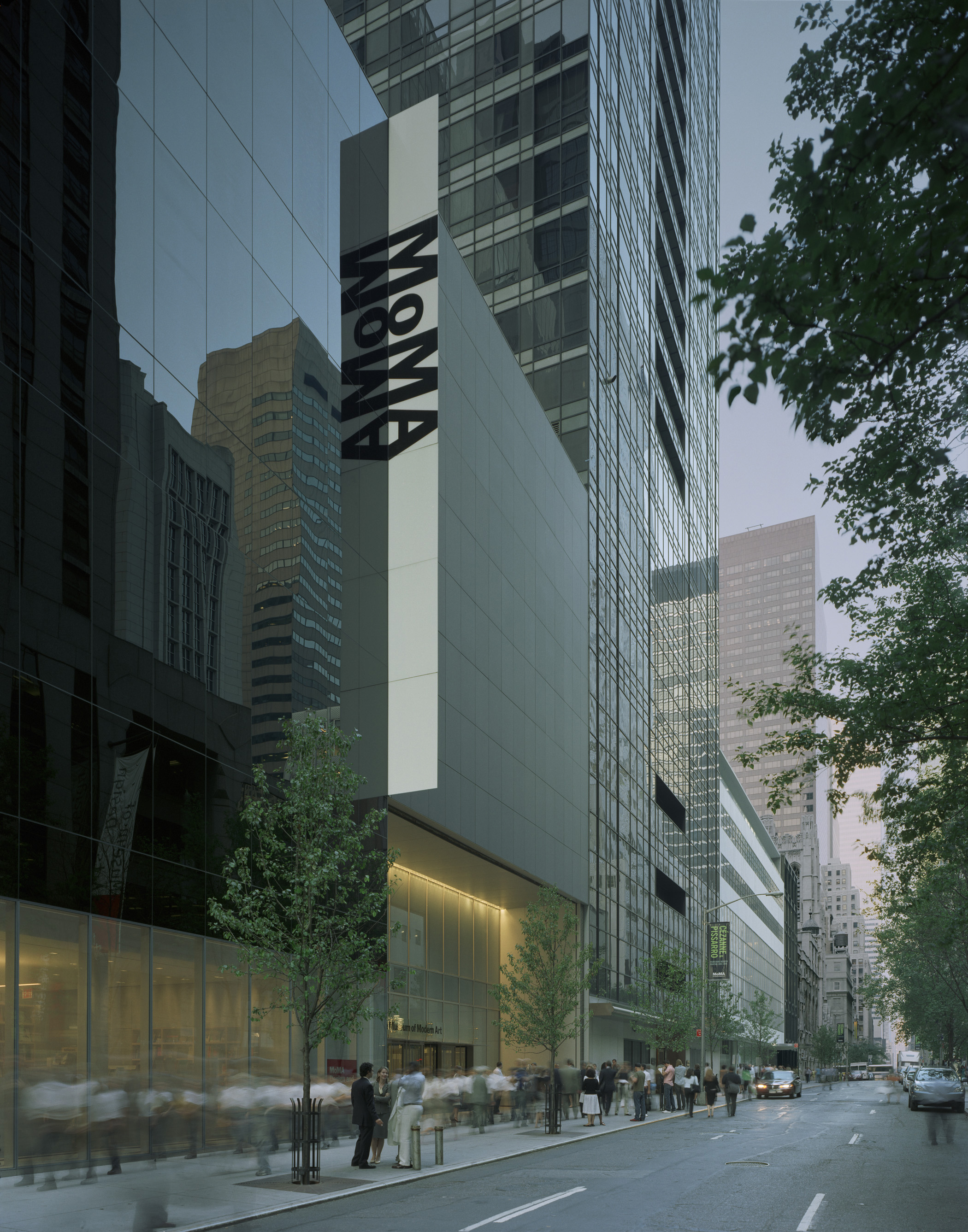 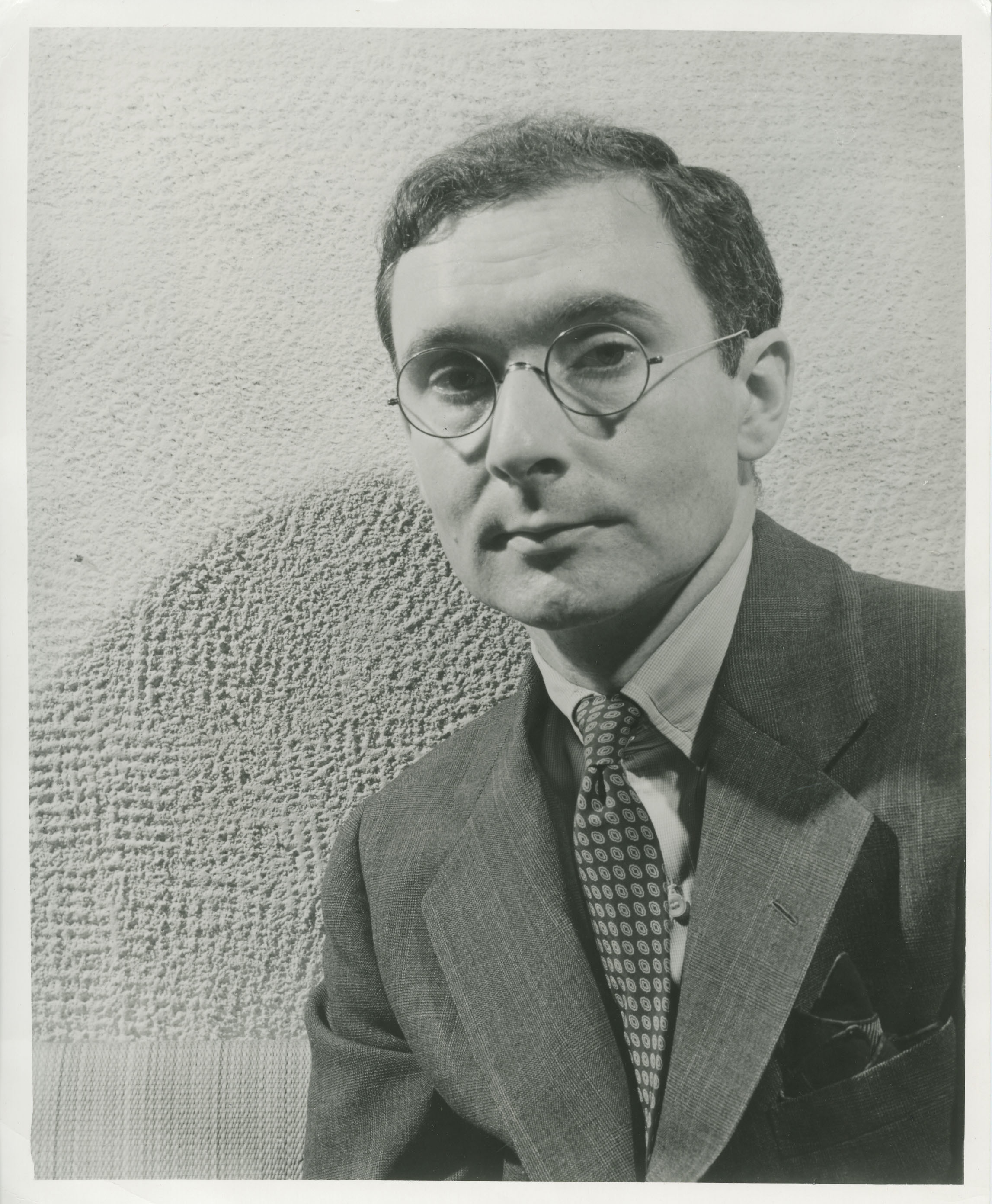 ENJOYING

UNDERSTANDING

USING
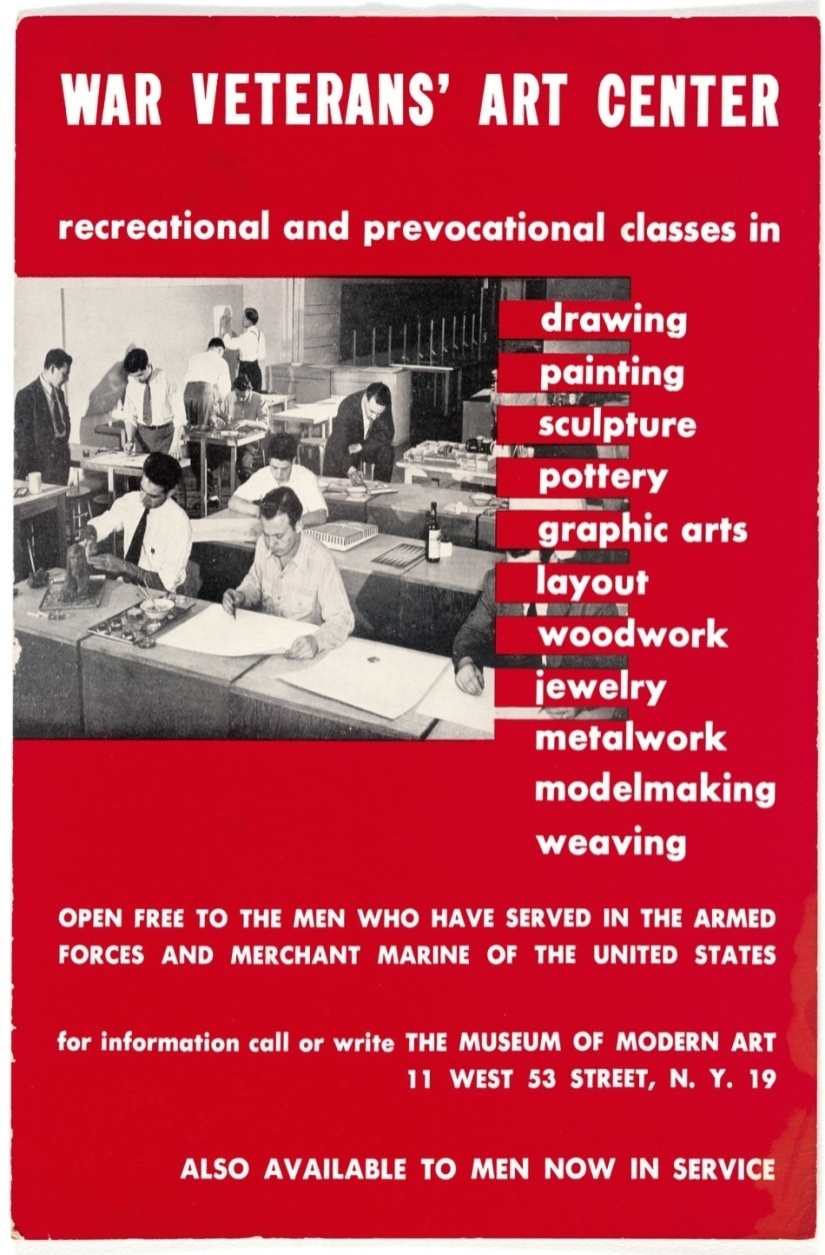 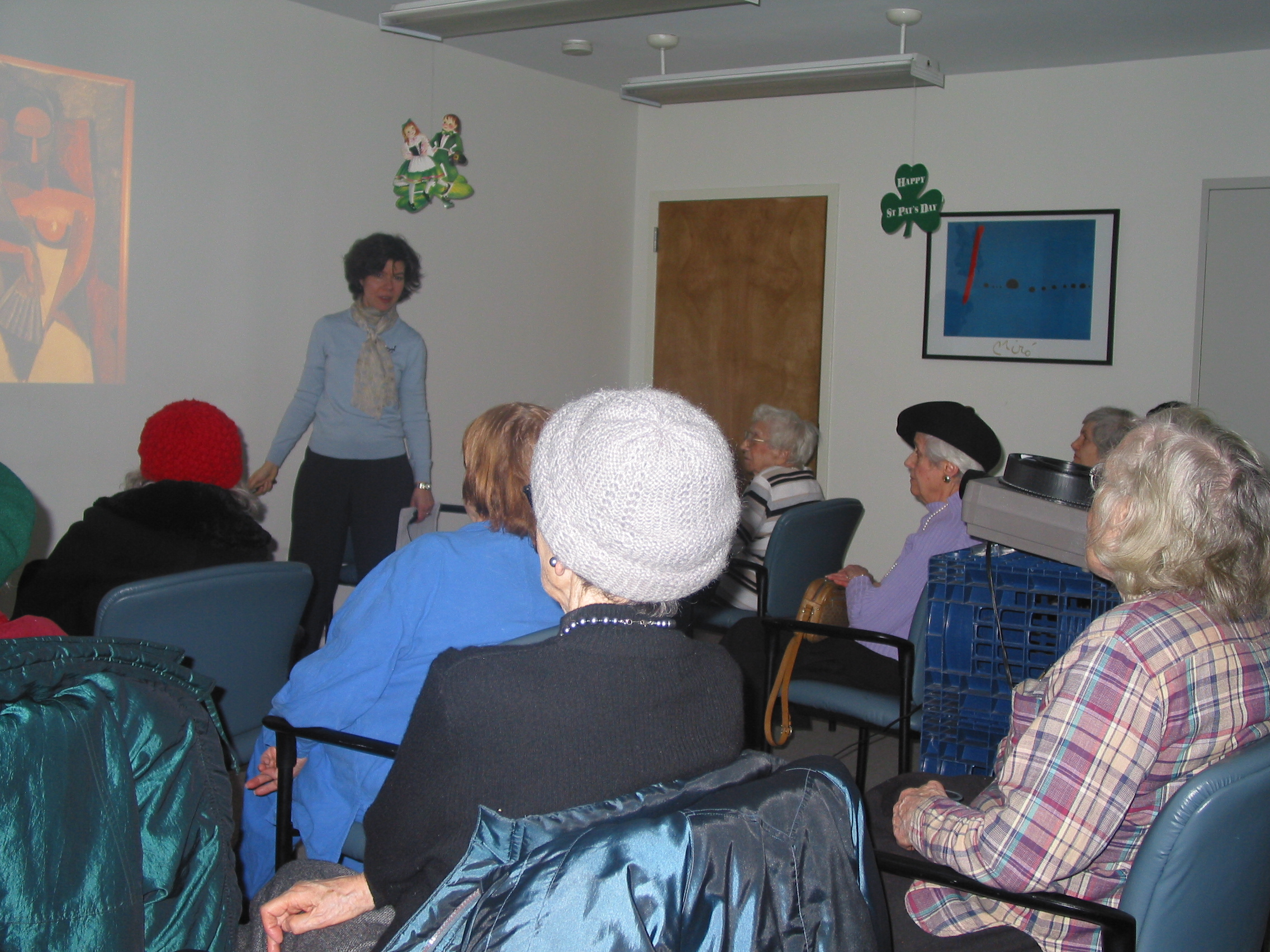 Debbie slide
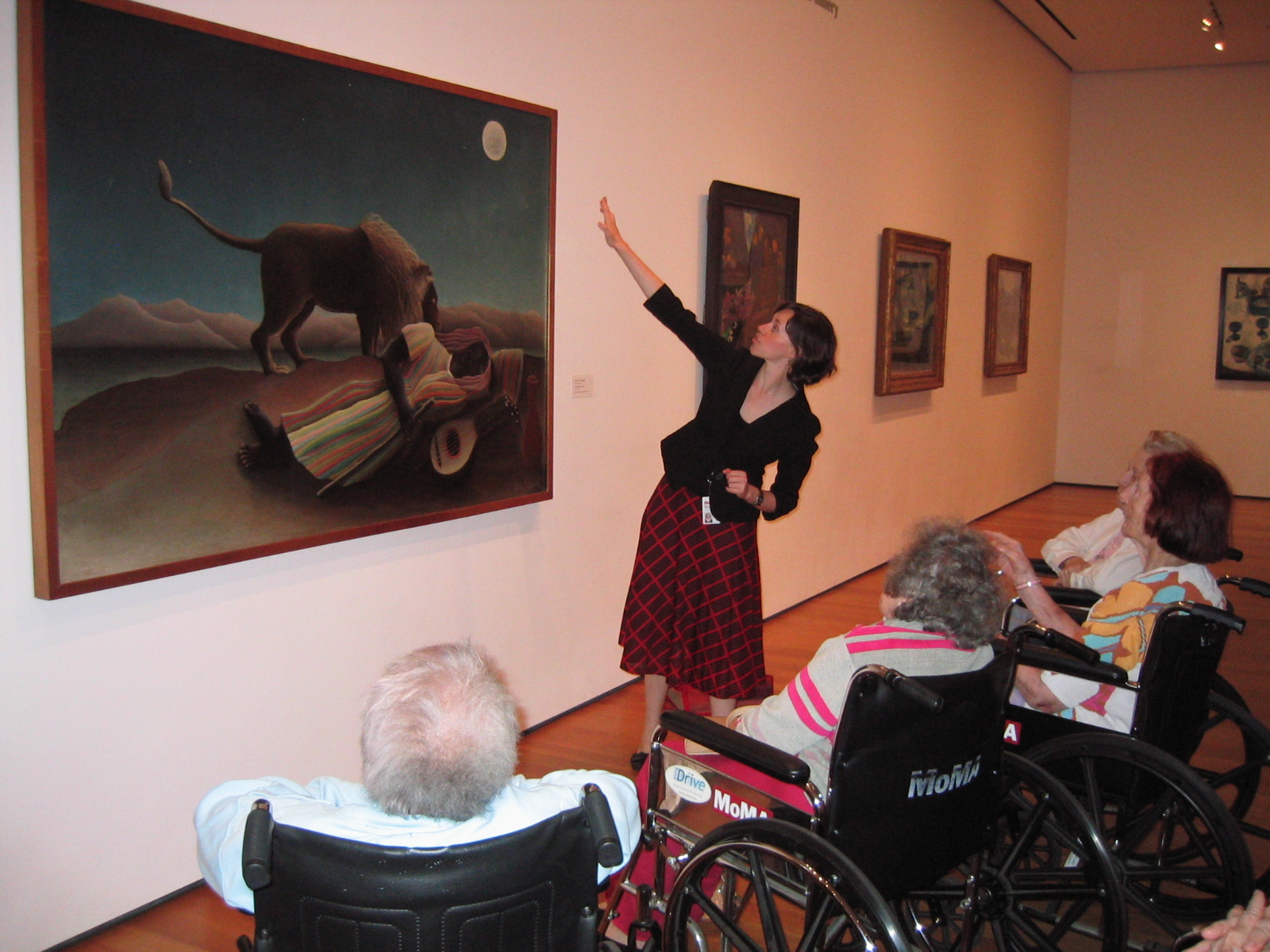 The MoMA Alzheimer's Project
Outreach: MoMA staff have worked with over 380 different museums and connected with over 13,000 people through conferences and trainings

Over 125 museums world-wide have committed to working with the audience with support provided by MoMA
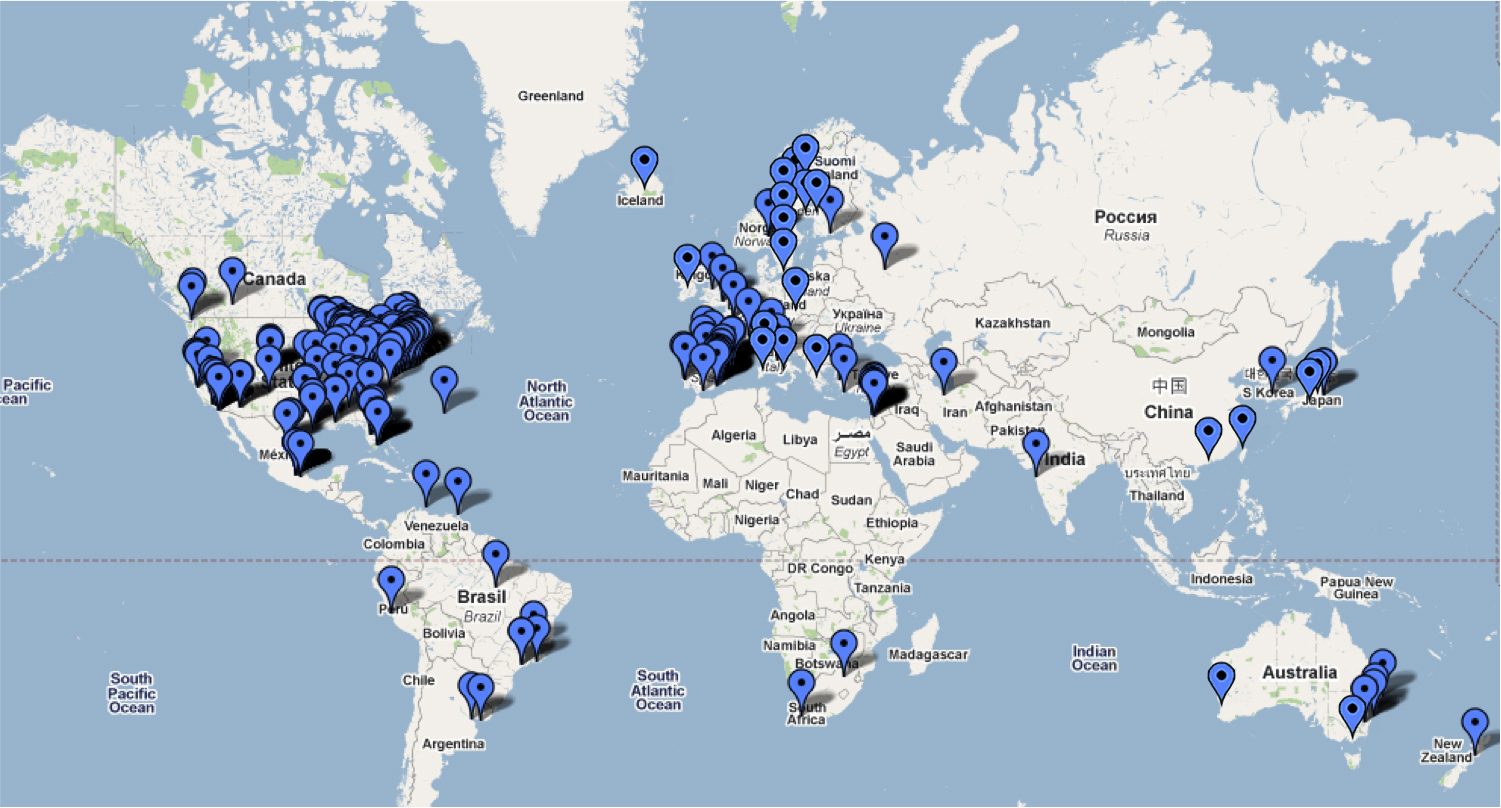 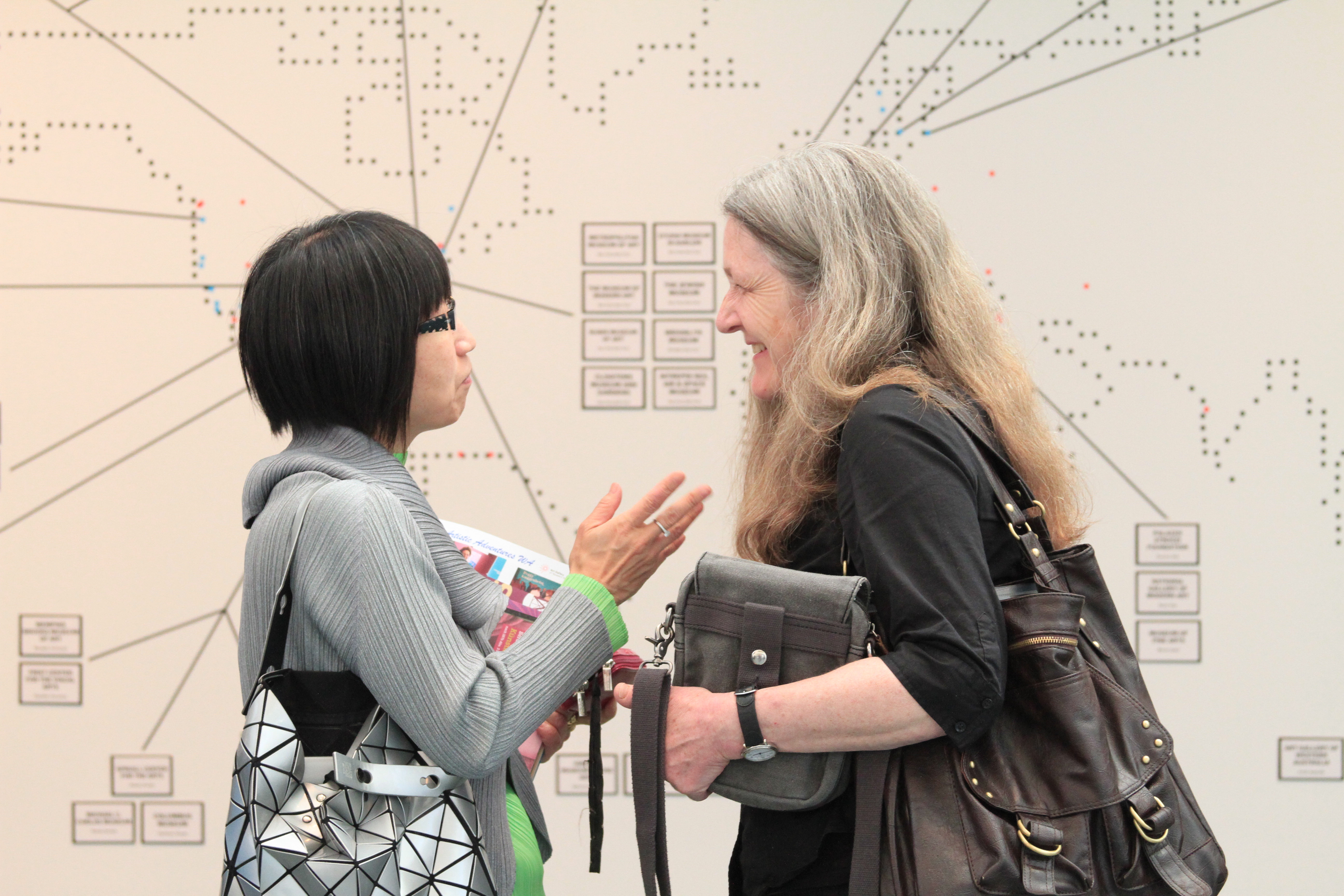 The MoMA Alzheimer's Project
Resources and Research
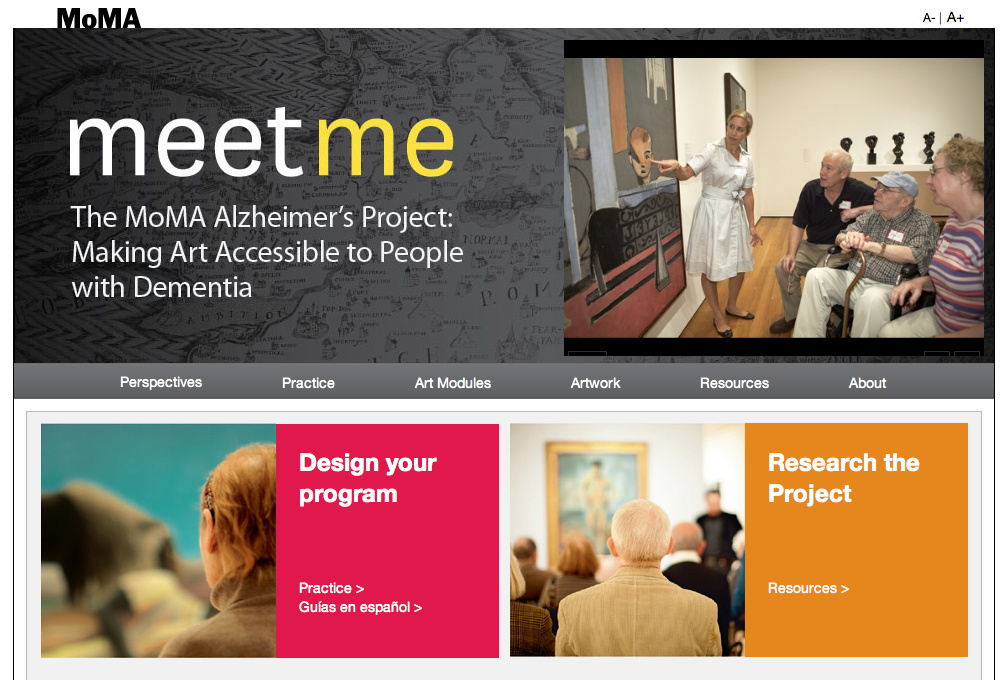 Research: NYU Center of Excellence for Brain Aging and Dementia
Must Haves
Importance of the Educator

Comfortable Environment
Challenges
Comfortable Environment

Abstract or Challenging Works of Art
Jackson PollockOne: Number 31, 19501950
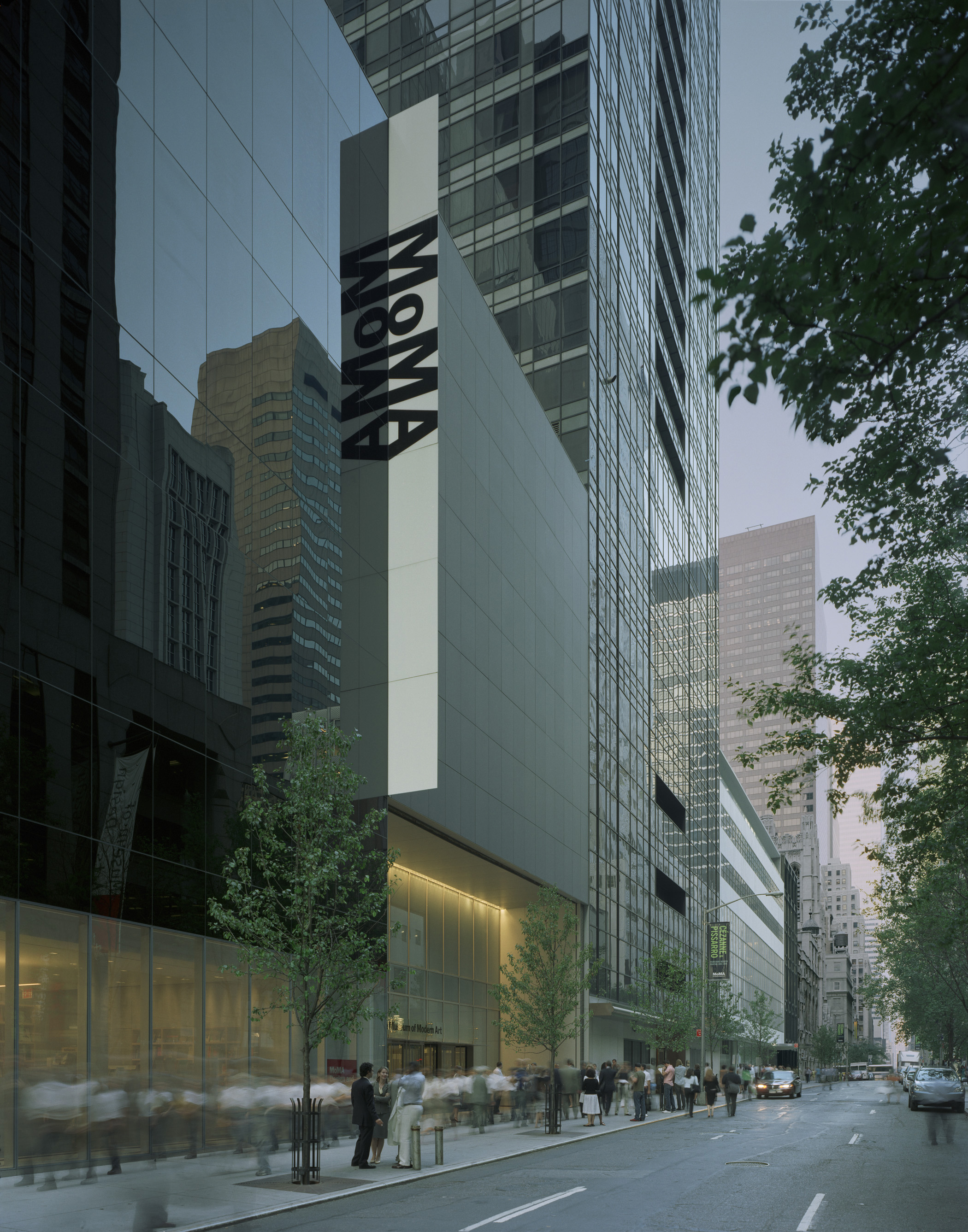 www.MoMA.org/meetme 
Francesca_Rosenberg@moma.org